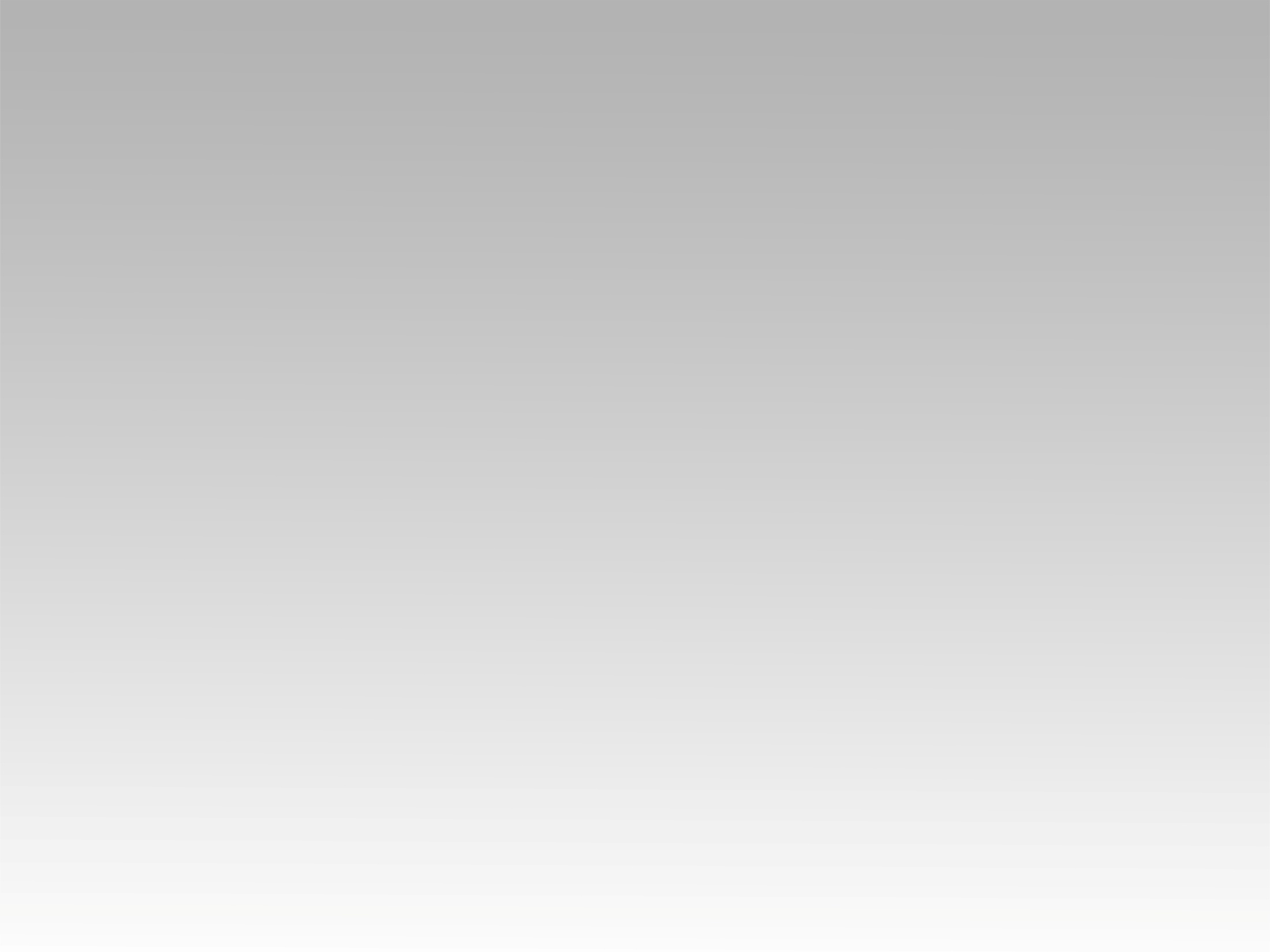 تـرنيــمة
يا يسوع مجدك
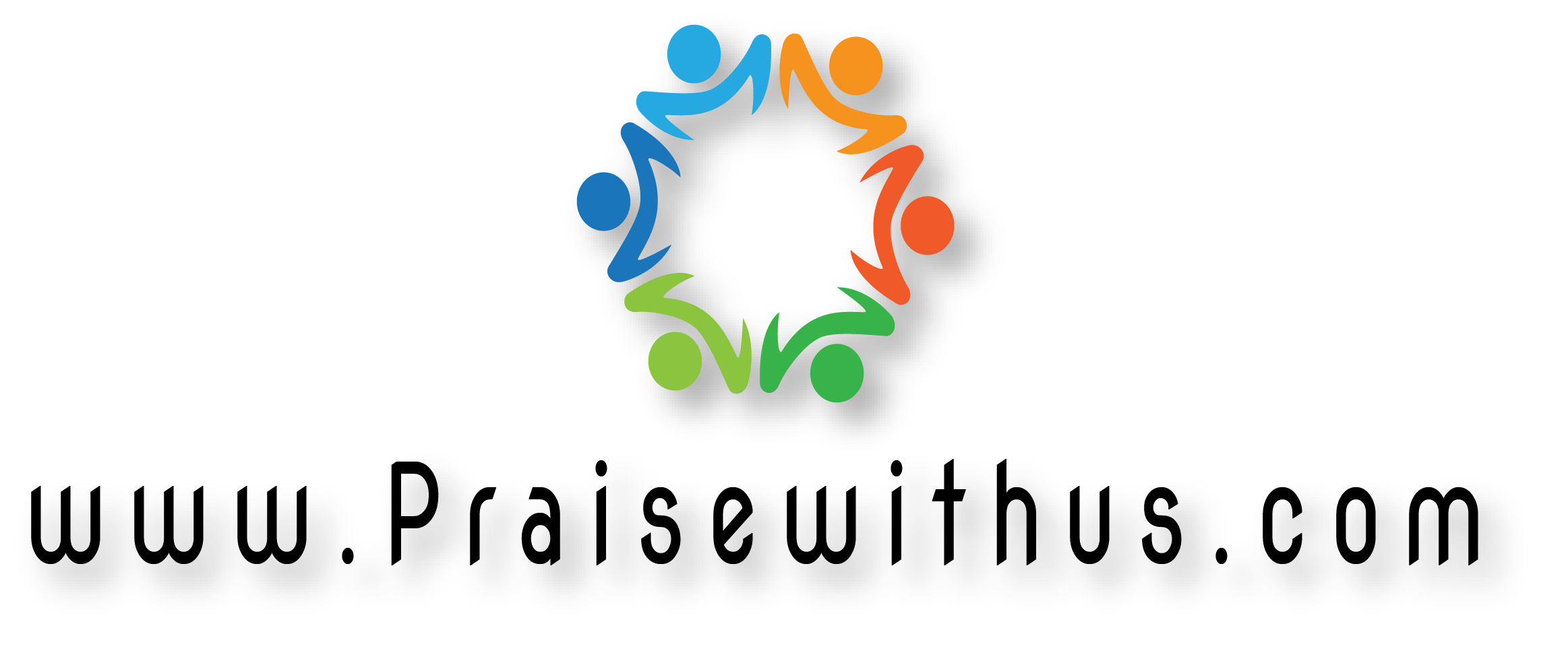 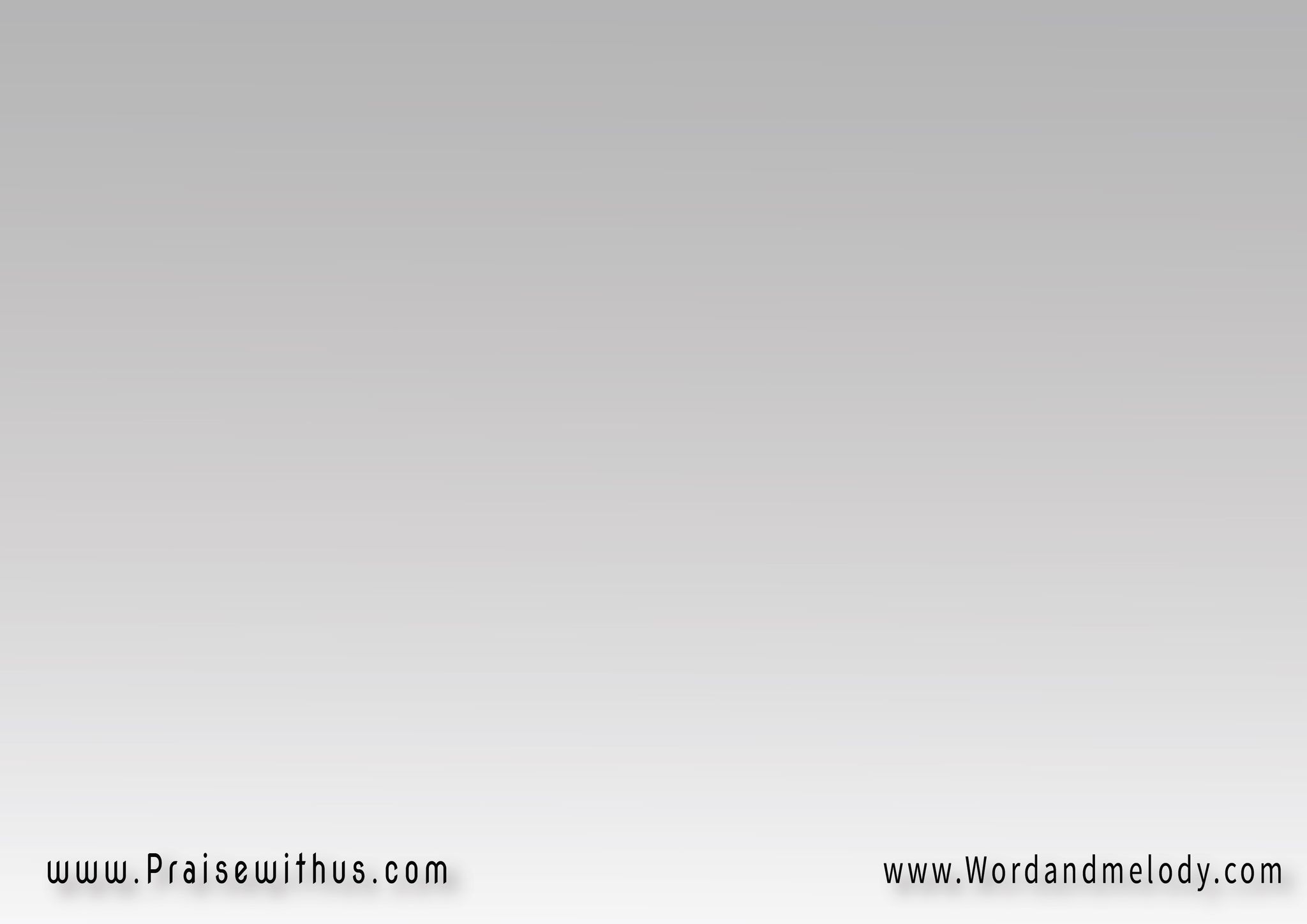 القرار:يايَسُوع مَجدك مَجدك راح يعلاتسبيح لاسمك الكون راح يملاأهتِف أغنِّي لك  أشهَد بصَنيعك  المَجد أدِّيلكدا مَفيش قُوَّة  في كُلِّ الكون  تِوَقَّف تسبيحَك
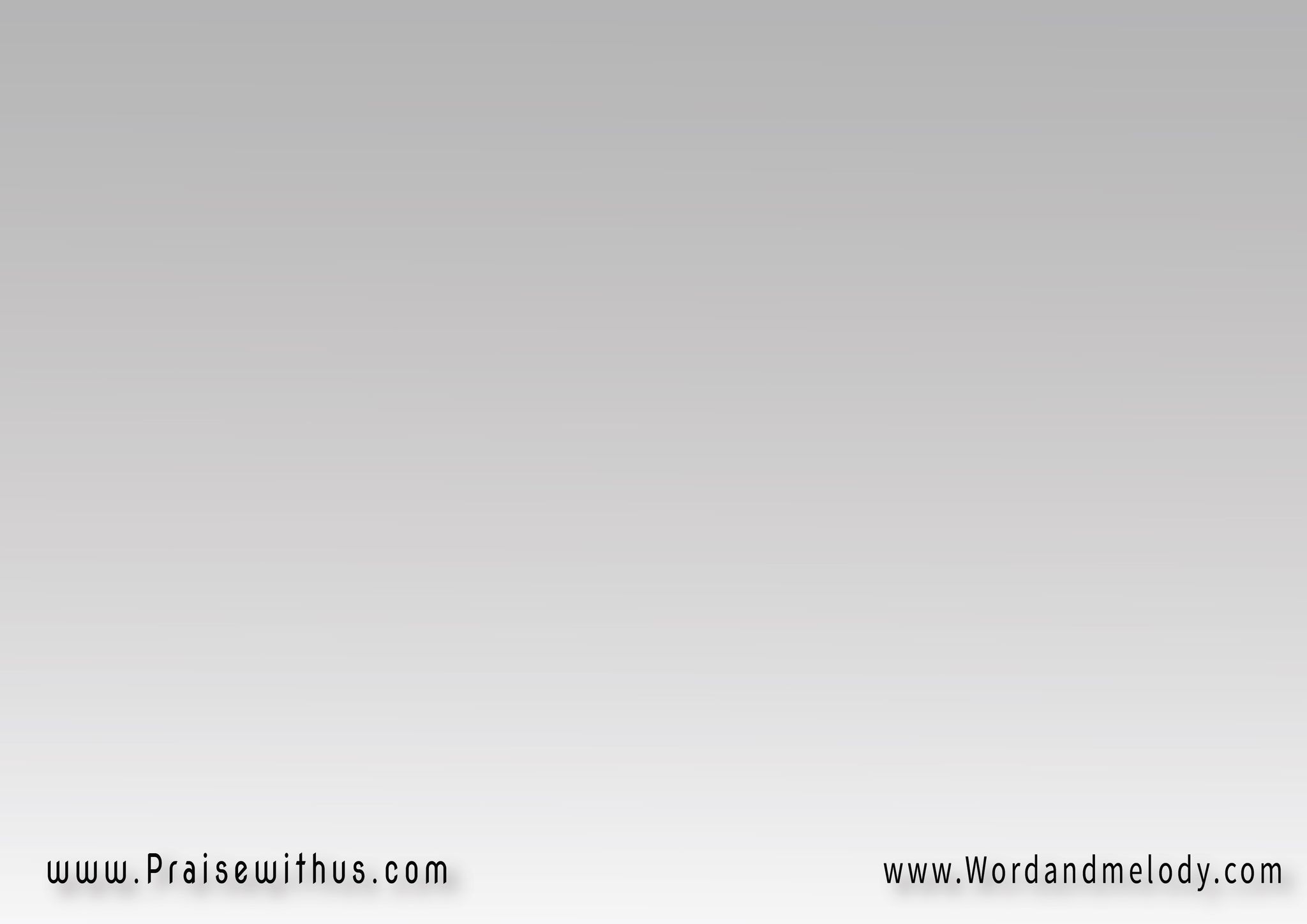 1-
مَجدك هايعُود لك مُش لِلإنسانْمَجدك راح يحنِــــــي كُل الأوثانْمَلَكوتك قُــــوَّة لا مُش كَـــــــلامْ(يهتِف ليك رَبِّــــي)2  كُل لِسَـــانْ
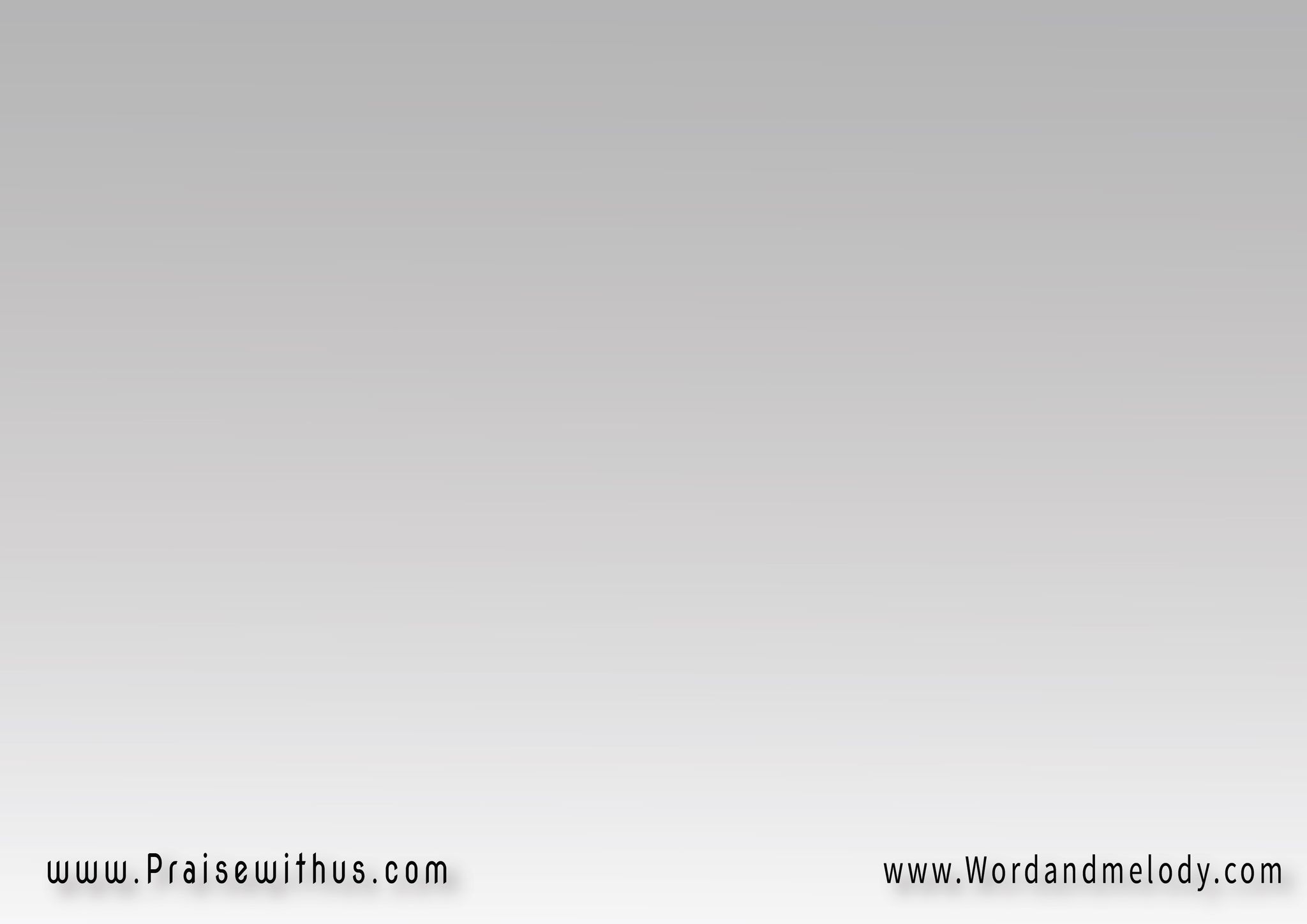 القرار:يايَسُوع مَجدك مَجدك راح يعلاتسبيح لاسمك الكون راح يملاأهتِف أغنِّي لك  أشهَد بصَنيعك  المَجد أدِّيلكدا مَفيش قُوَّة  في كُلِّ الكون  تِوَقَّف تسبيحَك
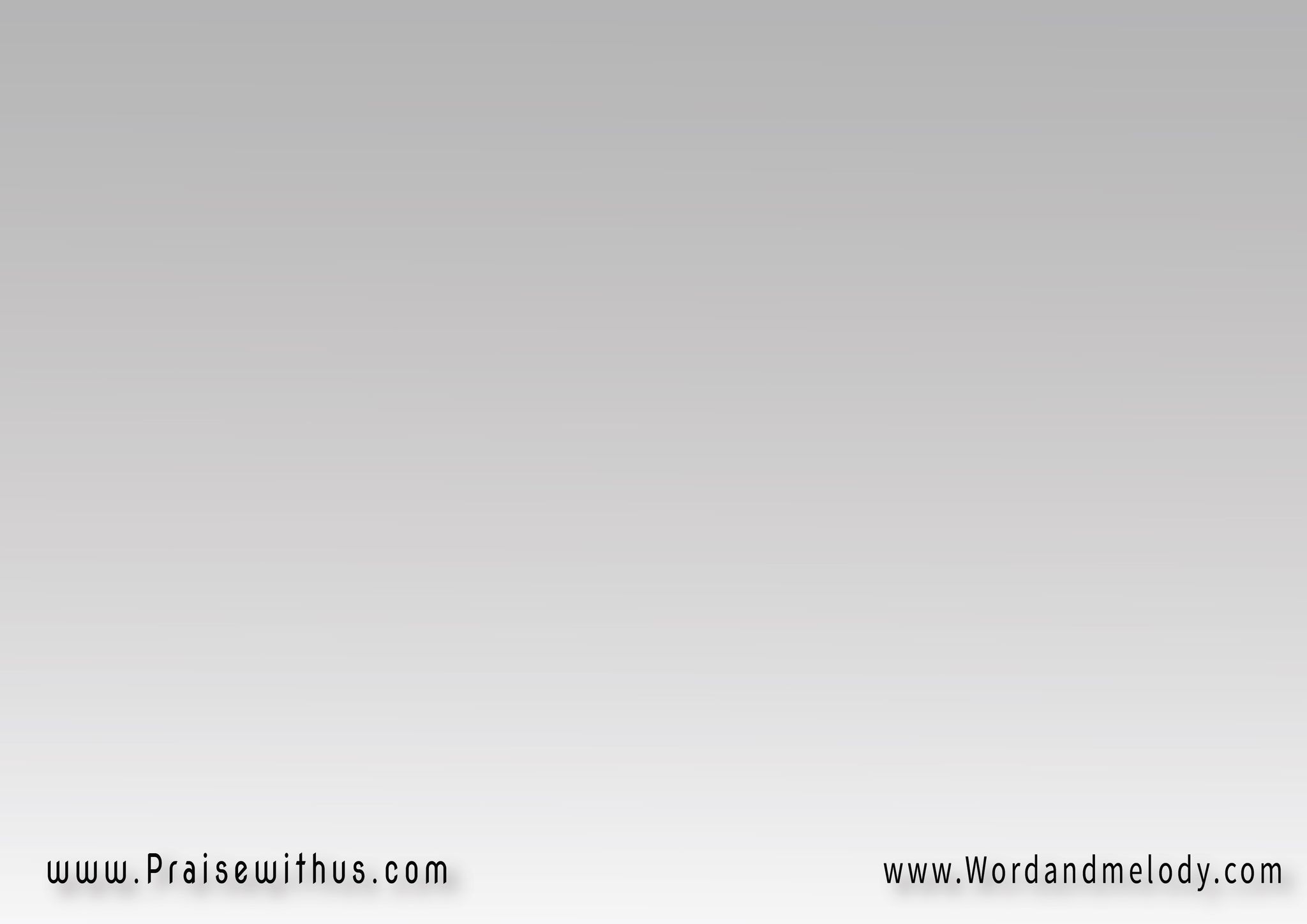 2-
يايَسُوع مين زَيَّك مين يسَـاويكْطُرُقك أحكامـــــك عَاليَـــــة يامَليكْنِرفَع أغانِينا وِنعَلِّيكْ  مُلكك لن يَفنَىكُل الدُّهُـــــــور هايدُوم كُــــــرسِيكْ
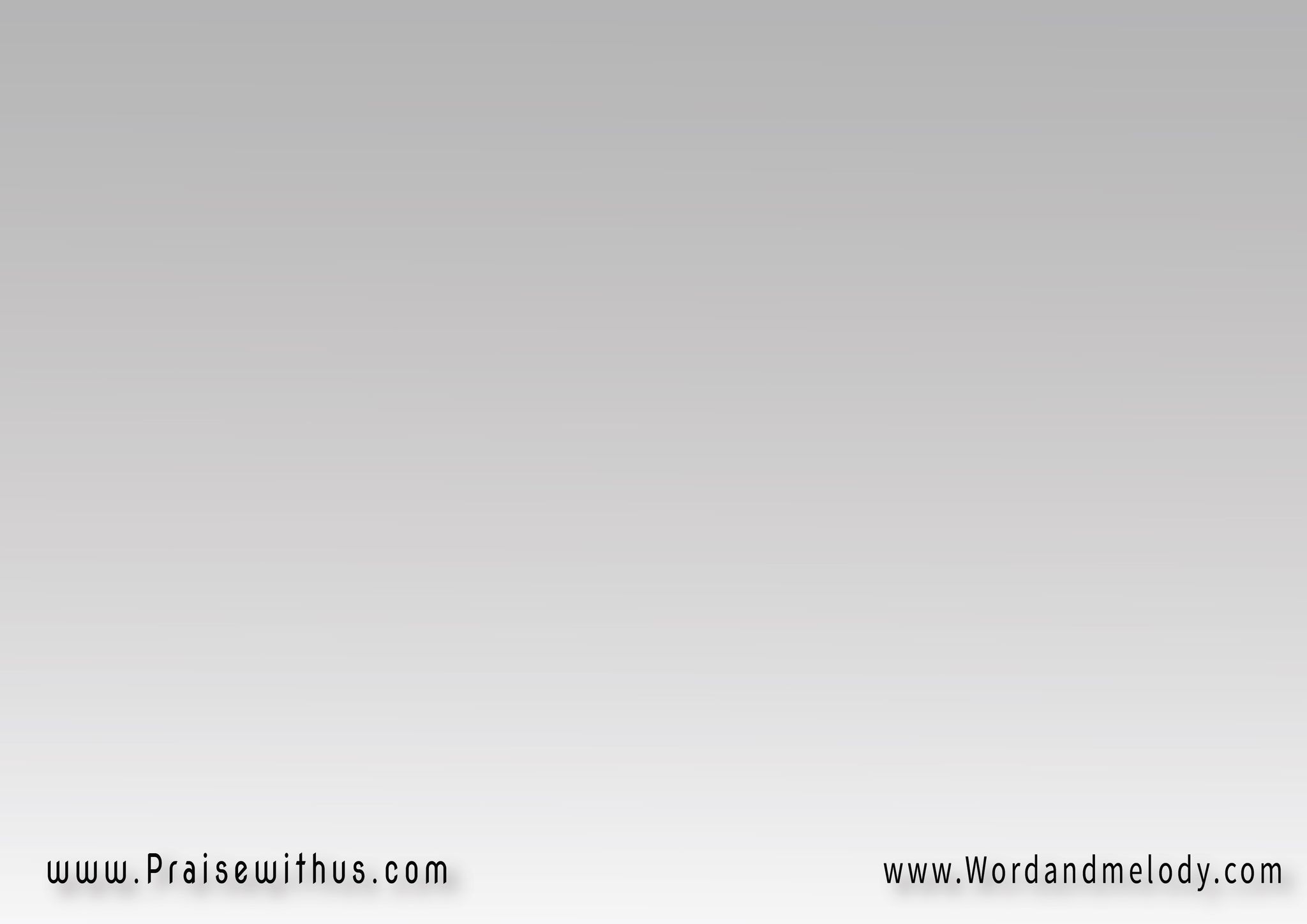 القرار:يايَسُوع مَجدك مَجدك راح يعلاتسبيح لاسمك الكون راح يملاأهتِف أغنِّي لك  أشهَد بصَنيعك  المَجد أدِّيلكدا مَفيش قُوَّة  في كُلِّ الكون  تِوَقَّف تسبيحَك
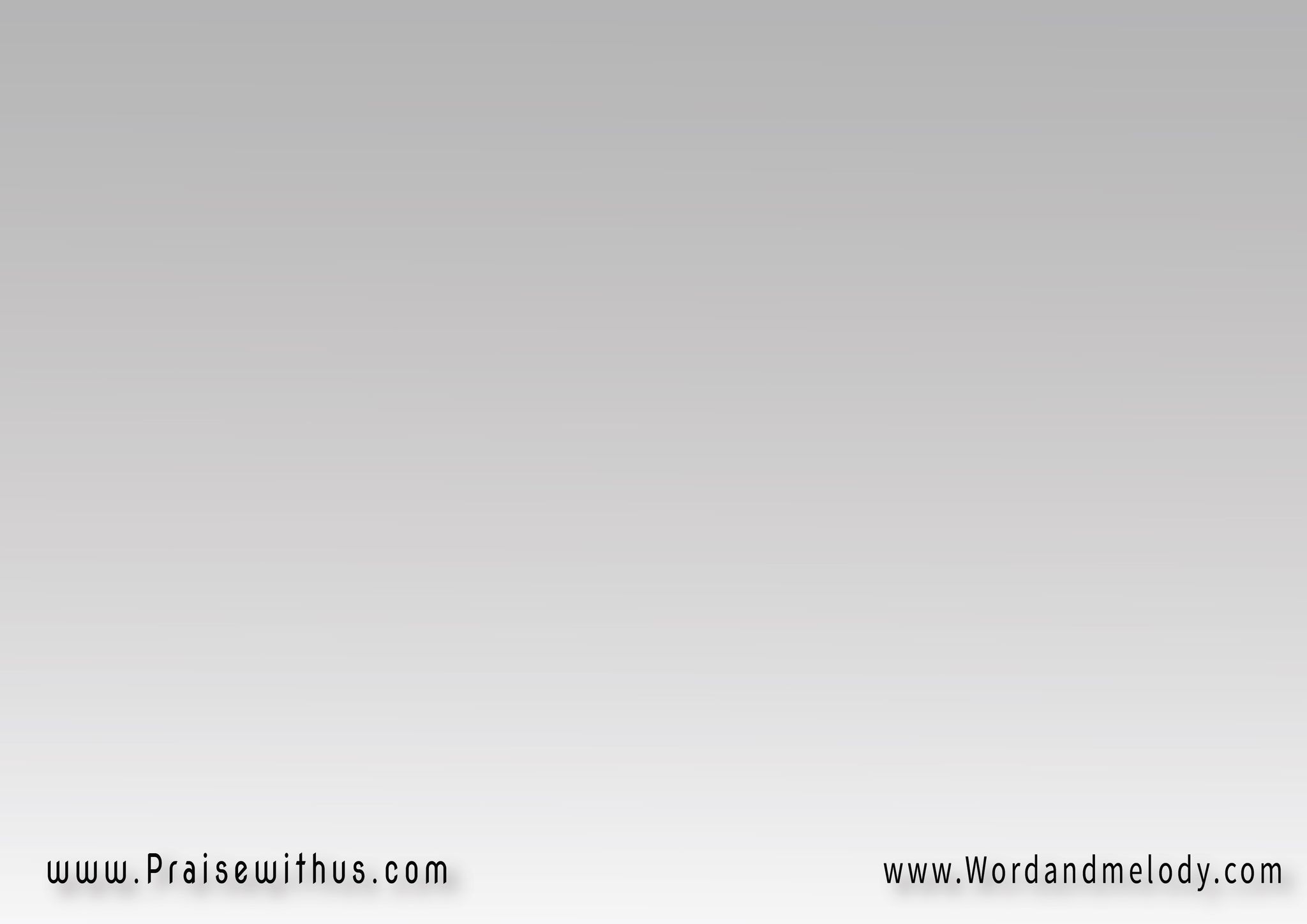 3-
كلامك رَبِّــــي دا سِيف في الإيدْأهزِم بيه عَـدُوِّي وَأرفَـع أناشِيـدْتِنفَك قُيُـودِي وِأشُــوف مَــوَاعِيدْوِبنصرَة أغَنِّي مَجْدَاً لاسمك مَجْدَاً يامَليك
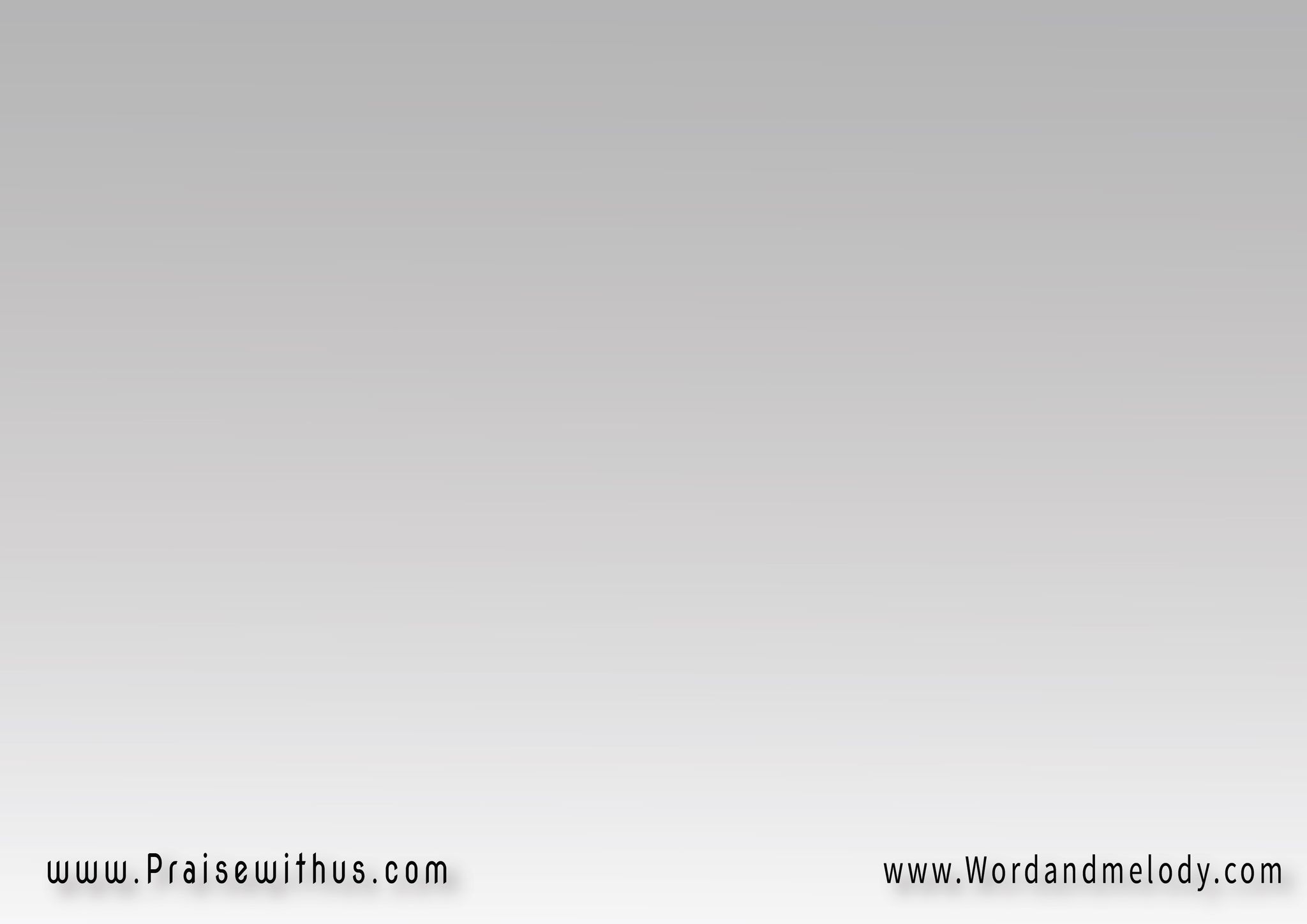 القرار:يايَسُوع مَجدك مَجدك راح يعلاتسبيح لاسمك الكون راح يملاأهتِف أغنِّي لك  أشهَد بصَنيعك  المَجد أدِّيلكدا مَفيش قُوَّة  في كُلِّ الكون  تِوَقَّف تسبيحَك
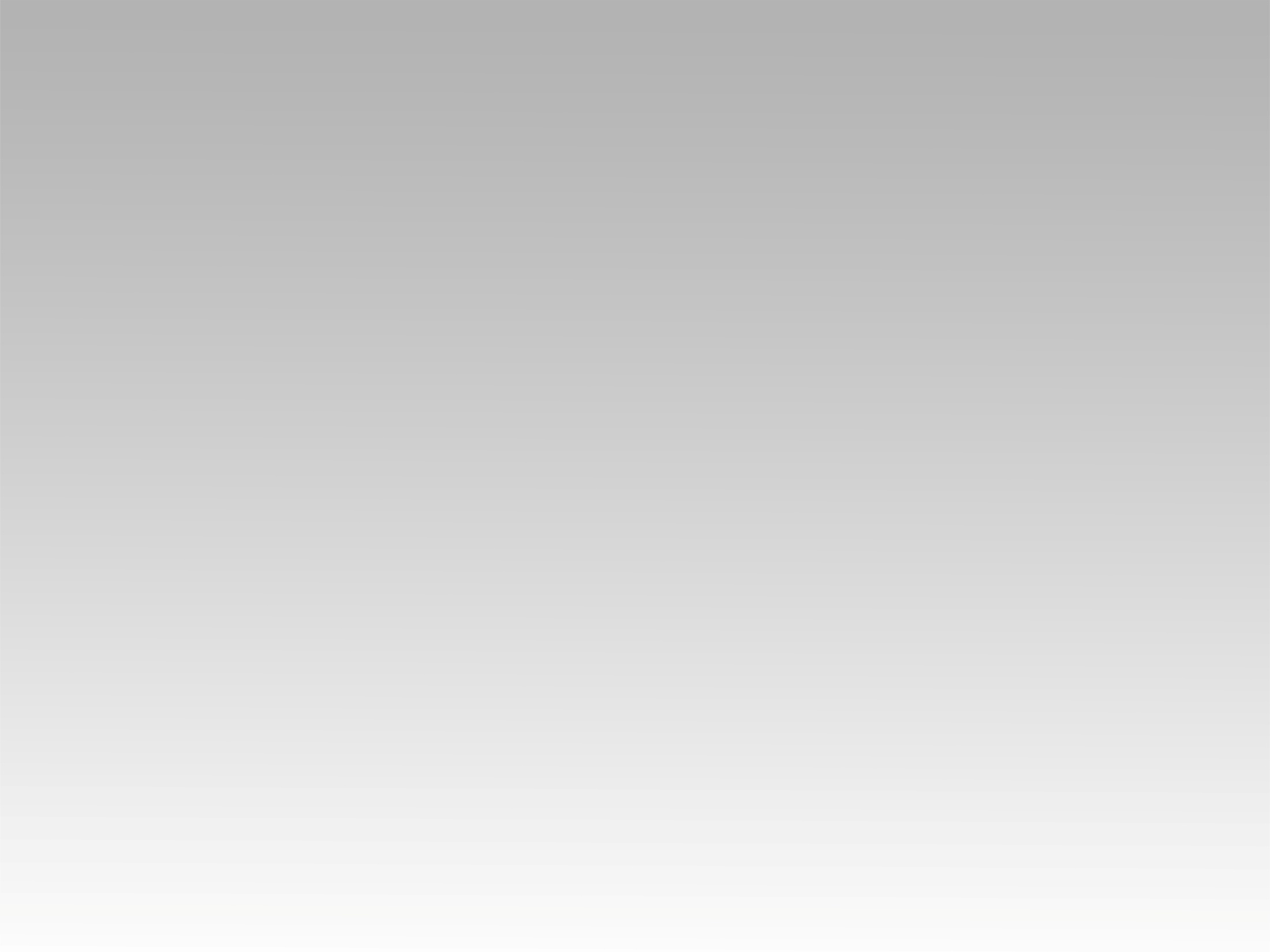 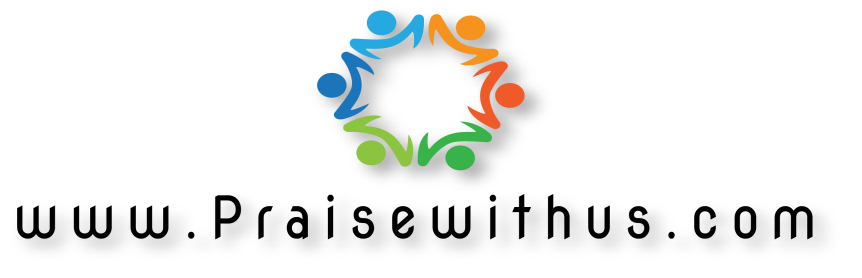